作者:楊牧谷、謝品然、李清詞..等
壞鬼神學The Rotten Theology
CH1&2
創造論的日蝕與信仰架空
前言
『若我們的信仰只徒具空殼且不能再改變及承載我們的生命，信仰變得過時不合用，成為我們的壞鬼神學』。

壞鬼神學:稱為一種過期、沒有更新而變壞的神學

神造人，不是叫我們成為一個永恆的嬰孩，乃是要我們成長。
創造論的日蝕與信仰架空
兩章主重點是在於將創造論重新定位，看清它承託的信仰架構，繼而檢視它的內容和重要的地方，以及它引申的生活意義。
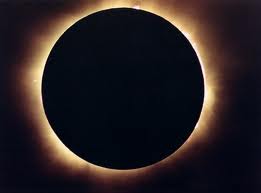 創造論的日蝕與信仰架空(一)
創造論承託的信仰綱要:創造、救贖、再來觀貫穿->忽略即產生日蝕

世界全場景:上帝-人-世界。

兩極世界觀:理性者在全場景中忽略了上帝的重要位置，感性者卻把世界的獨立性全然刪去，創造論卻能提供顧及這全場景的世界觀，從而對人生、際遇、心靈和物質世界提供承載力。
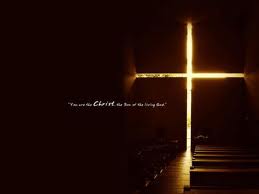 創造論的日蝕與信仰架空(一)
創造論的三前設:
從無造有
神藉言語創造
神的繼續創造

創造論是信仰的核心
創造論的日蝕與信仰架空(一)
因為有了創造論，我們能夠知道和上帝及世界的關係，世界與上帝既非同等，也非全然分割，它能提供基礎讓人與世界建立真實的關係
根據創造論，我們明白這世界是天父的，是可以享受，但不會叫人沉溺癡戀的，他也不是一座監獄，囚禁我們的靈魂。
在生死存亡的掙扎中，神是我們活下去的唯一且獨一的盼望，創造論替我們承載生命叫我們能堅持下去，現今時代的信仰經不起風浪的原因是，人們定多有解釋力卻欠缺承載力-因為我們的信仰被架空了。
創造論的日蝕與信仰架空(二)
本章用五方面去看一個正確的創造論能給我們一幅怎樣寬廣無限的圖畫。
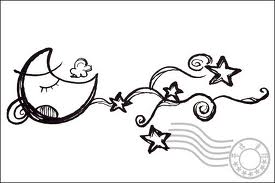 創造論的日蝕與信仰架空(二)
創造論是一張人生正確的地圖---
     人怎麼看待這個世界就直接影響他的為人處事，若分不清楚真實的情況活在自己以為的世界與信念，只徘徊在自己熟悉的環境裡，我們就會不自覺地會採取錯誤的行為或決定。
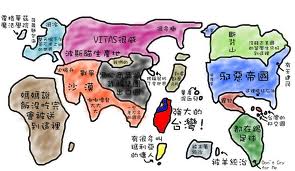 創造論的日蝕與信仰架空(二)
挺起你的胸膛走下去---

    a.由罪開始由罪結束的循環
    
    b.上帝的形象不因罪而滅
創造論的日蝕與信仰架空(二)
這是天父的世界---

這世界非我家?

人與物的關係
創造論的日蝕與信仰架空(二)
完美的男女關係---

那人獨居不好

更璀璨的明天
CH9
靈命觀
壹.引言
能與不能承載生命重量的靈命觀
靈命是什麼? 與神學有何不同?
貳.主導神人相交的是神的恩典
叁.真實的靈性由真實的人性開始(true spirituality starts with true humanity)
醫治、護理和背負(to cure, to care and to bear)
肆.靈命的歷程是隨內住的聖靈與自己相遇—內程(inward journey)
內在的基督
祕密花園(secret garden)
伍.靈命的進程擺動於”靈枯”與”靈慰”之間
”靈枯”與”靈慰”帶來信仰的動力、重整與更新
生命的季節
結論 : 壞鬼靈命觀之所以壞鬼
CH3
聖經論、論聖經
前言
當聖經內容無法通過你的理性…
內容概要
有關於….
聖經來源
原文
聖經權威
詮釋、解經
教會、靈修
[Speaker Notes: 分了5個部分來討論、提醒，給讀者做一個思考]
聖經來源
神的默示、靈的感動、人的文字－『文字是一種表達的符號，而這種作為傳遞意義的符號本身並不一定有既定和必然的意思。相反地，我們要認識的真理卻存在著絕對終極意義。』
和合本、德文←拉丁文←新、舊約希臘文譯本、希臘文…etc
原文
原文＝神的話語
每個國家的文字、語言都不同，且還會隨著時代改變。
學術研究的參考
[Speaker Notes: 由於必須藉著文字、翻譯來做訊息的傳遞
記得讀經要靠著聖靈]
聖經權威
聖經無誤?!
正典是指神所默示的經卷經過數千年、數萬代的群體們參與後，最終被信仰群體所確立和肯定
[Speaker Notes: 一切都在神的掌管和塑造中發展

Ex拜神要用心靈和誠實]
詮釋、解經
假若有三個同樣認信的人，在閱讀同一段經文時卻得出三個不同的理解，有人說這個解釋是他昨天經過祈禱後聖靈感動而有的，有人說是他經過原文研究而有的結論…..究竟….??
個體(個人)的詮釋、教會的詮釋、本土的詮釋
[Speaker Notes: 請別假定一切問題會在單單宣讀聖經後就迎刃而解

教會的詮釋:像是牛仔褲  本土則是拉丁美洲vs美國學者]
教會、靈修
使用聖經的教會、使用教會的聖靈
以經修靈、以靈修經
[Speaker Notes: 1.客觀   卻不可能完全客觀 同一本聖經 完全相反的結論]
最後&小結